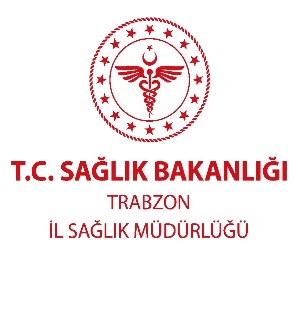 RİSK!
İç Kontrol Birimi
İÇ KONTROL BİLEŞENLERİ
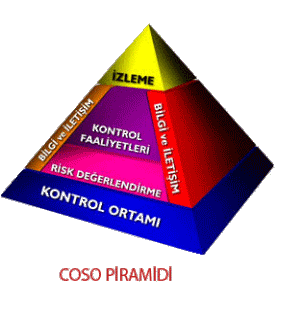 Kontrol Ortamı 
Risk Değerlendirme 
Kontrol Faaliyetleri 
Bilgi ve İletişim 
İzleme
İÇ KONTROL BİRİMİ
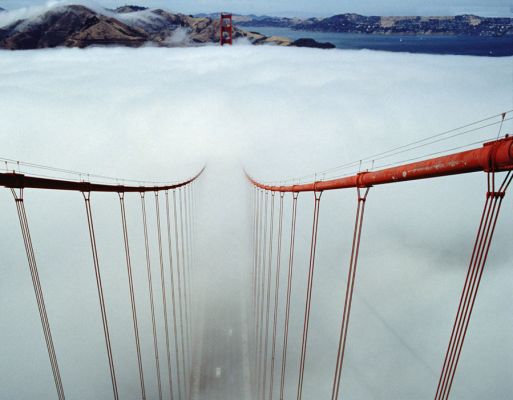 Nereye Gittiğinizi Biliyor musunuz?
Kurumunuzu Nelerin Beklediğini Biliyor musunuz?
[Speaker Notes: Kurumlar hedeflerine gitmek için çıktığı yolda ve yapacağı çalışmalarda önüne çıkabilecek sorunları ve engelleri görmeli göremiyorsa çeşitli ön görülerle risklerini önceden tahmin edip bazı önlemler almalıdır.]
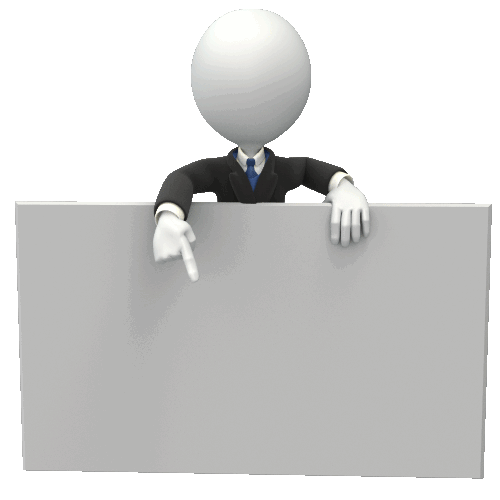 Risk nedir?
Risk Yönetiminin Yasal Dayanağı
Risk Yönetimi nedir?
Riskleri Tanımlama
Riskleri Kategorilendirme
Riskleri Ölçümleme
Riskleri Önceliklendirme
Riskleri Yönetme
Riskleri İzleme
Özet
Risk Nedir?
KISACA Risk, zarara uğrama tehlikesidir.
[Speaker Notes: Risk nedir sorusunun birkaç farklı ancak aynı anlamlara gelen literatür anlamı vardır mesela;]
Kurumsal  Risk Nedir?
Kurumumuz;
		hedeflerini gerçekleştirip gerçekleştirmeyeceklerini 
veya 
ne zaman gerçekleştireceklerini belirsiz  kılan 
iç/dış faktörler ve etkilerle karşılaşır.






Kurumumuzun hedefleri üzerindeki bu belirsizlik etkisi “risk”tir.
[Speaker Notes: Başka bir deyişle.]
Risk Nedir?
Risk, bir kuruluşun
Stratejik
Mali 
Operasyonel 
hedeflerini  gerçekleştirmesini  engelleyecek, her türlü olayın gerçekleşme olasılığıdır.
[Speaker Notes: Operasyonel  hedef: Kurumun kamu yararı için saha çalışmalarının gerçekleşmesi adına yapmış olduğu çalışmalar bütünüdür.]
Risk günlük hayatın bir parçasıdır
Her sabah işe zamanında gitmek için hangi riskleri yönetiyoruz?
Zamanında uyanamama
Otobüsü kaçırma
Trafik sıkışıklığı
Yol yapımı
Çocuğumuzun hastalanması
………..
[Speaker Notes: Sizlerin düşünceleri nedir, bu konuyla ilgili olarak sizler neler söylersiniz.]
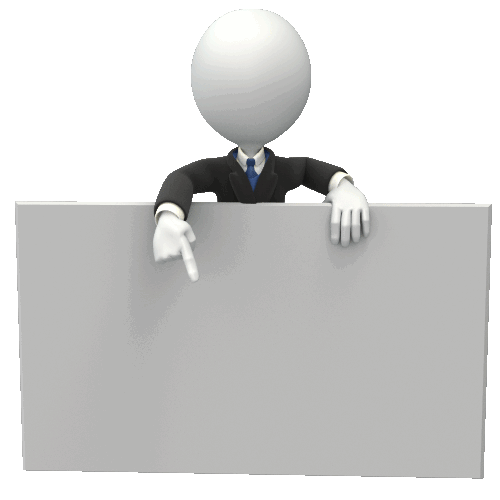 Risk Yönetiminin Yasal Dayanağı
Risk Yönetimi nedir?
Riskleri Tanımlama
Riskleri Kategorilendirme
Riskleri Ölçümleme
Riskleri Önceliklendirme
Riskleri Yönetme 
Riskleri İzleme
Özet
KAMU İÇ  KONTROL  STANDARTLARI
KONTROL  ORTAMI  STANDARTLARI
RİSK
DEĞERLENDİRME  STANDARTLARI
KONTROL  FAALİYETLERİ  STANDARTLARI
BİLGİ VE  İLETİŞİM
STANDARTLARI
İZLEME
STANDARTLARI
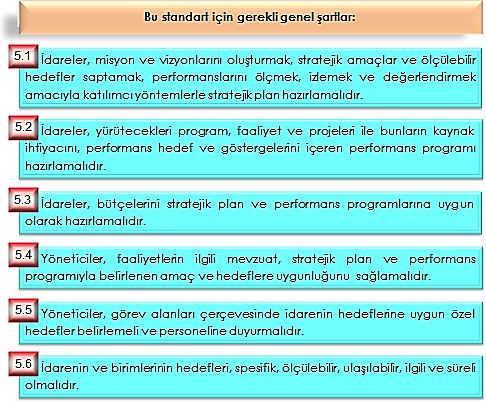 Bilgi ve  İletişim
İç Kontrolün  Değerlendirilmesi
Planlama ve  Programlama
Etik Değerler ve  Dürüstlük
Raporlama
Risklerin  Belirlenmesi ve  Değerlendirilmesi
İç Denetim
Misyon Organizasyon Yapısı ve
Görevler
Kayıt ve Dosyalama Sistemi
Personelin Yeterliliği  ve Performansı
Hata, Usulsüzlük ve  Yolsuzlukların  Bildirilmesi
Yetki  Devri
Faaliyetlerin Sürekliliği
Bilgi Sistemleri  Kontrolleri
[Speaker Notes: Kamu iç kontrol standartları 2. bileşeni olan risk değerlendirme standartları 2 ayrı gurupta ele alınmaktadır..]
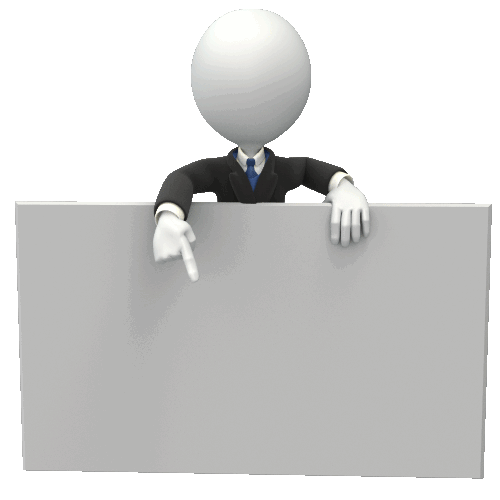 Risk Yönetimi nedir?
Riskleri Tanımlama
Riskleri Kategorilendirme
Riskleri Ölçümleme
Riskleri Önceliklendirme
Riskleri Yönetme 
Riskleri İzleme
Özet
Risk yönetimi nedir?
Risklerin tehlikeye dönüşmeden belirlenmesini ve en düşük düzeye çekilmesini ya da yok edilmesini amaçlayan bir süreçtir.
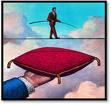 Temel hedef;
 karar verme mekanizmaları için riskleri 
görünür ve ölçülebilir 
hale getirmektir.
[Speaker Notes: Buraya kadar risk nediri yani risk kavramını anlamaya çalıştık.
Şimdi ise riskin ortaya çıkarılması ve kontrol altına alınabilmesi için neler yapılabilir nasıl yönetilir bu konulara değineceğiz.]
Etkin bir Risk yönetimi için;
Riskleri belirleyin
Riskleri kategorileyin
Riskleri ölçümleyin
Riskleri önceliklendirin
Riskleri yönetin
Riskleri İzleyin
[Speaker Notes: Arkadaşlar etkin bir risk yönetimi için; öncelikle kurumun hedeflerine ulaşmasında nelerin risk olduğunun belirlenmesi, belirlenen risklerin kategorilendirilmesi  yani sınıflandırılması gereklidir.
Daha sonra bu risklerin olasılık ve etkisi ölçümlenmeli, hangi risklerin kurumun hedeflerine ulaşmasında daha az veya daha fazla sorun çıkarabileceğinin önceliklendirilmesi ve yönetilmesi gereklidir.]
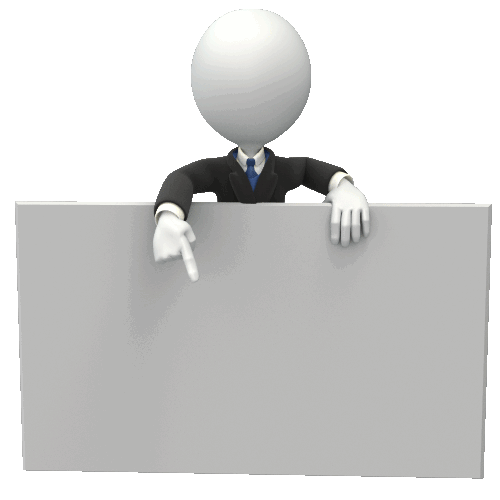 Riskleri Tanımlama
Riskleri Kategorilendirme
Riskleri Ölçümleme
Riskleri Önceliklendirme
Riskleri Yönetme 
Riskleri İzleme
Özet
RİSKLERİ TANIMLAMA
Riskleri belirleyerek korumaya çalıştığımız şey nedir?
Yöneticimiz?
Kendimiz?
Çalışanlarımız?
Bütçemiz?
İtibarımız?
Paydaşlarımız?
[Speaker Notes: Arkadaşlar risklerimizi belirleyerek bu seçeneklerden sizce hangisini veya hangilerini korumaya çalışıyoruz?]
RİSKLERİ TANIMLAMA
Yönetimin hedeflere ulaşmasını engelleyen veya zorlaştıran risklerin, önceden belirlenmiş yöntemlerle belirlenmesi, gruplandırılması ve güncelleme sürecidir.
Not: 
Riskleri tespit ederken farklı uzmanlıkların bir arada olduğu bir çalışma ekibi yeni riskleri tespit etme olasılığını arttırır.
RİSKLERİ TANIMLAMA
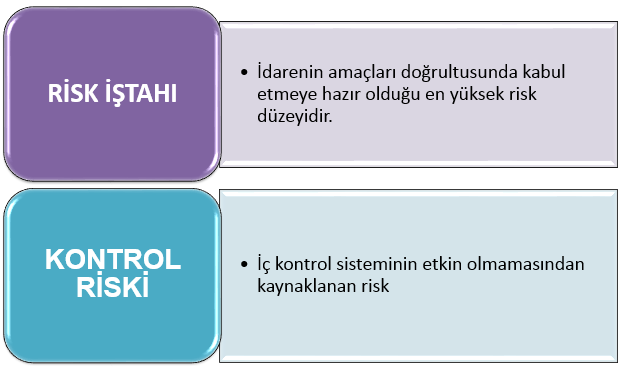 [Speaker Notes: Bu konuda bazı tanımlamaları bilmemiz gerekir.]
RİSKLERİ BELİRLEME ŞEKİLLERİ
Mülakatlar ve Atölye Çalışmaları 
Odak Grubu/Beyin Fırtınası
Olay Envanteri 
Dahili Analiz 
Eski Veriler 
İşlem Akış Analizi 
Uyarıcı Gösterge
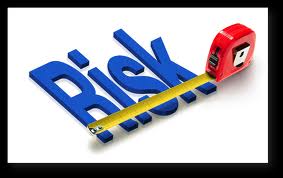 [Speaker Notes: Risk yönetimi için bazı risk belirleme yolları ve yöntemleri vardır bunları şu şekilde açabiliriz.]
Mülakatlar ve Atölye Çalışmaları
Kurum içinden veya dışından, yönetici ve personelin tecrübe ve bilgi birikiminden faydalanma amacıyla yapılan çalışmalardır.
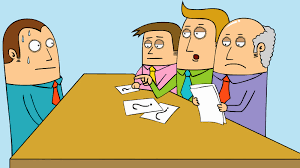 [Speaker Notes: Mülakatlar ve atölye çalışmaları sırasında daha önce tecrübesi olan katılımcılara çeşitli sorular sorularak ortaya çıkan fikirlerin bir araya getirilerek risklere risklerin belirlenmesi için yapılan çalışmalardır.]
Odak Grubu/Beyin Fırtınası
5‐9 kişi ile yapılan fikir yürütme ve tartışmaları içeren çalışmalardır.
Bu çalışmalar, mülakat ve atölye çalışmalarında elde edilen sonuçların pekiştirilmesi için önemli bir işlev görür.
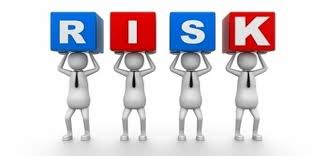 [Speaker Notes: Odak gurup çalışmalarında yine geçmiş tarihlerde ortaya çıkmış olan risklerle ilgili tecrübeler, bilgiler, ve belgeler ışığında riskleri tespit edebilmek için fikir alış verişlerinde bulunarak çıkabilecek olan yeni risklere karşı yeni mekanizmalar ve kontrol noktaları oluşturmak için yapılan çalışma türüdür.]
Olay Envanteri
Benzer kurumlarda gözlemlenen olayların ayrıntılı listesinden oluşur.
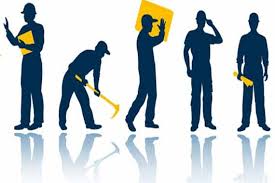 Dahili Analiz
Birimlerin personel toplantıları aracılığı ile yaptıkları müzakerelerdir.
[Speaker Notes: Olay envanteri ise diğer kurumlarda ortaya çıkmış olan benzer risklere karşı alınan önlemlerin örnek alınarak risklerin belirlenmesi için oluşturulan çalışmalardır.

Dahili analiz ise Kurum personellerinin tecrübelerinden yararlanılan çalışmalardır.]
Eski Veriler
Geçmişte yaşanmış olayların sebep ve kökenlerinin araştırılmasıdır.
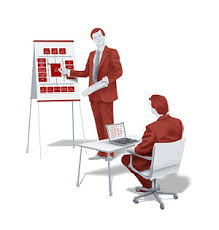 İşlem Akış Analizi
Girdiler, görevler, sorumluluklar ve çıktıların bir süreç olarak ele alınıp incelenmesidir.
[Speaker Notes: İş akış şemalarında belirlenmiş yada belirlenecek olan risklerin incelenmesidir.]
Uyarıcı Gösterge
Daha önceden belirlenmiş olan ve aşılması halinde yönetimi harekete geçirecek olan, sayısal ya da sayısal olmayan eşik değerlerdir.
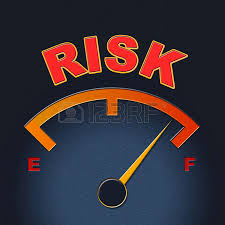 [Speaker Notes: İş akışlarının durma noktasına gelmemesi için belirlemiş olduğumuz limitlere ulaşıldığında harekete geçmemizi sağlayacak noktaları tespit ettiğimiz çalışmalardır.]
RİSKLERİ BELİRLEME
Faaliyetlerimiz hangi durum yada olaylar karşısında aksayabilir ya da durabilir?
Hangi tür işlemler başarısız olmamıza neden olabilir?
Faaliyetlerimize yönelik geçmiş risk deneyimlerimiz nelerdir?
Zayıf olduğumuz alanlar nelerdir?
Hedeflere ulaşma yolunda neler yanlış gidebilir?
En fazla harcama yaptığımız alanlar hangileri?
Kaynak kısıtları nelerdir?
Kritik süreçlerimiz nelerdir?
Yasal gereklilikler nelerdir?
Paydaşlarımız kimlerdir ve faaliyetlerimiz üzerindeki etkileri veya faaliyetlerimizin paydaşlar üzerindeki etkileri neler olabilir?
Usulsüzlük ve yolsuzluk alanları neler olabilir?
[Speaker Notes: Risklerimizi belirlerken sormamız gereken bazı sorular vardır verilecek olan cevaplarla risklerimizi, hedeflerimize ulaşmak için ortaya çıkabilecek olan risklerin etkilerini en aza indirebilir ve kontrol altına alabiliriz.]
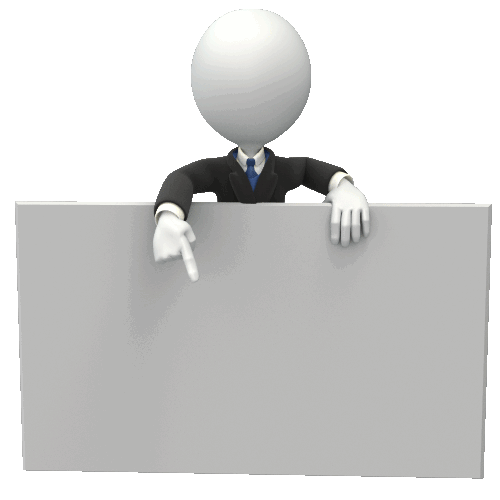 Riskleri Kategorilendirme
Riskleri Ölçümleme
Riskleri Önceliklendirme
Riskleri Yönetme 
Riskleri İzleme
Özet
RİSKLERİ KATEGORİLENDİRME
Kategorilendirme açısından riskin iki temel özelliği vardır. 
    Bunlar;  
Belirli bir sonuca ulaşamama olasılığı ya da istenmeyen bir olayın oluşma olasılığı                                    (Meydana Gelme İhtimali)

Riskin oluşması durumunda, bu durumların sonuca etkisinden oluşur. 
       (Kaybın Büyüklüğü)
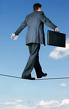 RİSKLERİ KATEGORİLENDİRME
Meydana Gelme İhtimali Açısından
Kaybın Büyüklüğü
Açısından
İtibar Riskleri
Strateji Riskleri
Hukuki Riskler (Mevzuat)
Operasyonel Riskler
Bilgi Kaybı Riskleri
Usulsüzlük ve Yolsuzluk Riskleri
Güvenlik Riskleri
Bilgi İşlem Teknolojileri Riskleri
Finansal Riskler
Finansal riskler
İtibar riskleri
İnsan güvenliği riskleri  
Yasal riskler
İtibar Riskleri
Strateji Riskleri
Hukuki (Mevzuat) Riskleri
Operasyonel Riskler
Finansal Riskler
Bilgi Kaybı Riskleri
Usulsüzlük ve Yolsuzluk Riskleri
Güvenlik Riskleri
Bilgi Teknolojileri Riski
İÇ KONTROL SİSTEMLERİNİN ODAKLANDIĞI RİSKLER
doğuracağı zarar potansiyeli
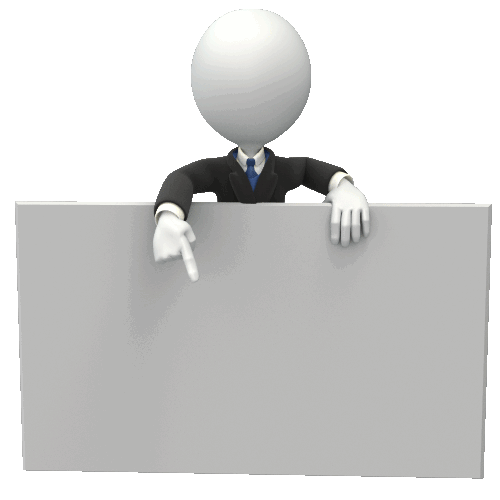 Riskleri Ölçümleme
Riskleri Önceliklendirme
Riskleri Yönetme
Riskleri İzleme 
Özet
RİSKLERİ ÖLÇEKLEME
Her riskin olma olasılığı ve etkisinin hesaplanmasıdır.
KRİTİK NOKTALAR
-Mali riskin etkisini ölçmek kolaydır
-Diğerleri??
-itibar kaybı
-müşteri tatmini…
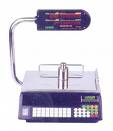 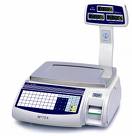 x
[Speaker Notes: -Gelecekle ilgili hiçbir şey kesin değildir. Ama bazı şeylerin gerçekleşmesi daha muhtemeldir
-Zamanımızı ve enerjimizi gerçekleşme olasılığı daha yüksek olan şeyler için kullanmalıyız
-Riskler hakkında ne kadar çok bilgi sahibi olursak yapacaklarımız konusunda o kadar net oluruz.]
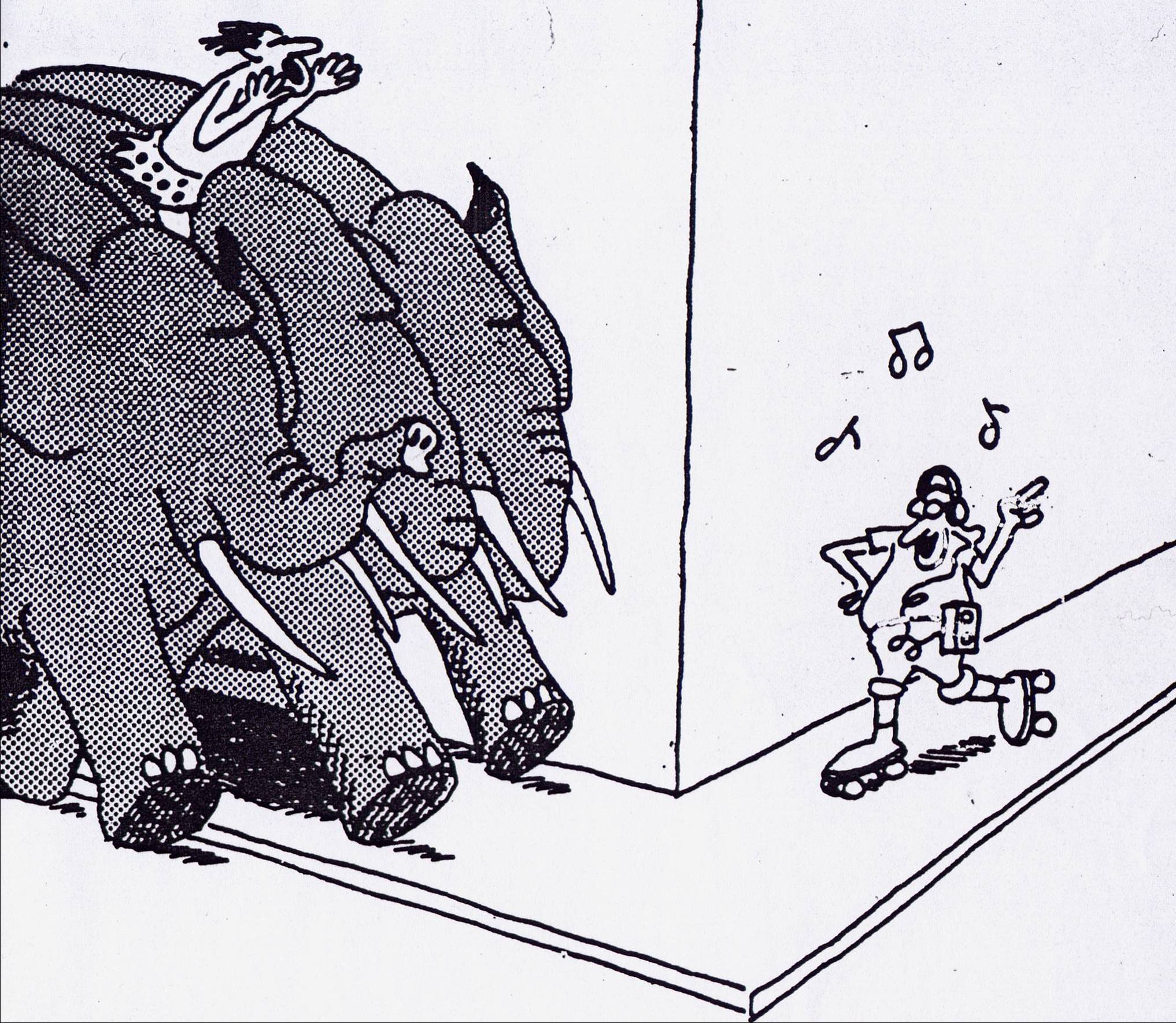 OLASILIK NEDİR?                  ETKİ NEDİR?
RİSKLERİ ÖLÇEKLEME
Tespit edilen risklerin olasılık ve etkileri ölçülür.
Olasılık, bir olayın belirli bir zaman diliminde gerçekleşmesi durumunu ifade eder.
Etki ise bu olayın meydana gelmesi halinde, idarenin hedef faaliyetleri üzerinde yaratacağı sonucu ifade eder.
Risklerin olasılık ve etkileri rakamla gösterilir.(1-5)
Olasılık için 1 rakamı bir riskin gerçekleşme olasılığının hemen hemen olmadığı; 5 rakamı riskin gerçekleşmesinin neredeyse kesin olduğu anlamına gelir.
Etki açısından ise 1 rakamı riskin gerçekleşmesi sonucu doğuracağı sonucun çok az önemli olduğu; 5 rakamı bu sonucun çok önemli olduğu anlamına gelir.
Risk = 
Etki x Olasılık
RİSKLERİ ÖLÇEKLEME
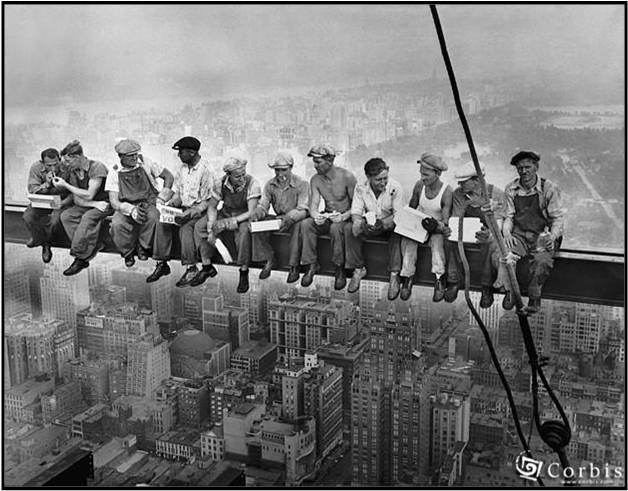 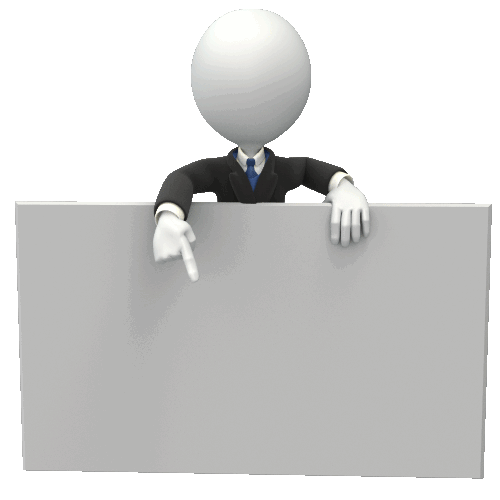 Riskleri Önceliklendirme
Riskleri Yönetme
Riskleri İzleme
Özet
RİSKLERİ ÖNCELİKLENDİRME
Etki   X   Olasılık
Belirlenen risk puanlarına göre; 
hangi risklerin düşük, 
hangilerinin orta, 
hangilerinin de yüksek olacağı belirlenmeli ve bu çerçevede risk haritası oluşturulmalıdır.


Düşük risk seviyesi yeşil, 
orta risk seviyesi sarı, 
yüksek risk seviyesi ise kırmızı ile gösterilir.
Risk
=
1
OLASILIK
5
1
5
ETKİ
[Speaker Notes: Risklerin renk kodları ile gösterilmesi riskin önem derecesinin kolayca görülmesine yardımcı olur.]
Risk Değerlendirmesi: Olasılık ve Etki Analizi
ETKİ
Düşük
Yüksek
Orta
Düşük
O
L
A
S
I
L
I
K
Orta
Yüksek
Risk Yönetimi Aksiyon (Önlem) Modeli
ÖRNEK:RİSK BELİRLEME - ÖLÇÜMLEME VE ÖNCELİKLENDİRME
Risklerinizi tespit ettiniz.

Risk 1: Eğitime geç kalmak
(Bundan dolayı anlatılması gerekenler için yeterli zamanın kalmaması.)

Risk 2: İçeriğin doğru belirlenememesi.
(Eğitim verilecek grubu tanımamak.)

Risk 3: Sunumun yer aldığı taşınabilir belleği unutmak.
(Görsel etki ve algının azalması)
Uzmanlık konunuzla ilgili bir eğitim vermeniz gerekli.
Hedefiniz: Anlatacağınız konunun dinleyiciler tarafından anlaşılması.
ÖRNEK:RİSK BELİRLEME - ÖLÇÜMLEME VE ÖNCELİKLENDİRME
Risk 1:
Eğitime geç kalmak.(Bundan dolayı anlatılması gerekenler için yeterli zamanın kalmaması.)
Etki:
Geç kalabilirsiniz ama konuyu çok iyi biliyorsunuz. Kısa sürede anlatsanız da dinleyiciler için anlaşılır olur. Geç kalmanın hedefiniz üzerinde etkisi: 2
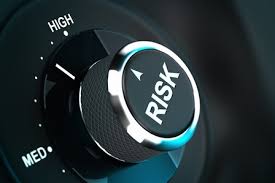 Olasılık:
 O saatte trafik fazla ve o gün başka işlerinizde var. Gerçekleşme ihtimali: 4
Risk Puanı: 2 x 4 = 8
ÖRNEK:RİSK BELİRLEME - ÖLÇÜMLEME VE ÖNCELİKLENDİRME
Risk 1: 2x4=8
Risk 2: x3=15
Risk 3: 2x1=2
O
L
A
S
I
L
I
K
Önceliklendirelim
Risk 2 (Risk Puanı: 15)
Risk 1 (Risk Puanı: 8)
Risk 3 (Risk Puanı: 2)
ETKİ
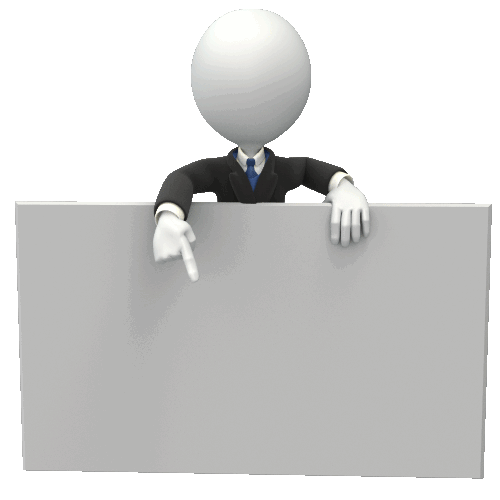 Riskleri Yönetme 
Riskleri İzleme
Özet
RİSK YÖNETİM STRATEJİLERİ (4 “T” KURALI)
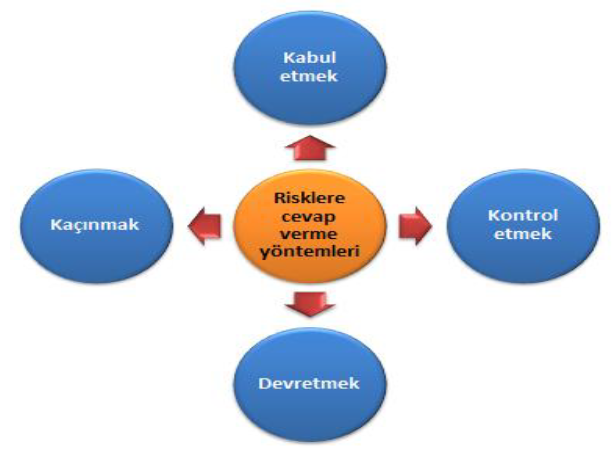 3K  1D
Kabul et     (Tolerate)
Kontrol et  (Treat)
Devret        (Transfer)
Kaçın         (Terminate)
[Speaker Notes: Tespit edilen her bir riskin numaralandırılarak yetkili kişiler tarafından onaylanması ve idare tarafından belirlenmiş formlar aracılığıyla kayıt altına alınmasıdır.]
RİSKLERİ YÖNETME
Kabul Etmek: İdarelerin üstlenmeyi daha uygun gördükleri bir cevap yöntemidir. 
Kontrol etmek: Risklerin kabul edilebilir bir seviyede tutulması için kontrol faaliyetleri aracılığıyla risklere cevap verme yöntemidir. 
Yönlendirici kontroller, 
Önleyici kontroller, 
Tespit edici kontroller, 
Düzeltici kontroller
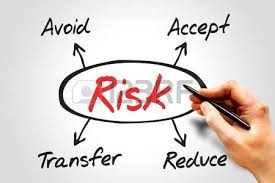 Kabul Etmek
Kontrol Etmek
Devretmek
Kaçınmak
RİSKLERİ YÖNETME
Risklere Cevap Verme Aşamasında Göz Önünde Bulundurulması Gereken Sorular:
Riski kabul edersem ne olur?
Hangi risklerin kontrol edilmesi gerekir?
Faaliyeti maliyet-etkinlik analizi çerçevesinde  daha iyi yapabilecek bir kuruluş var mı?
Riskten kaçınmak adına faaliyeti başka bir döneme ertelemek veya alternatif bir faaliyetle ikame etmenin hedeflerim üzerinde etkisi nedir?
Fırsatın büyüklüğü riski almaya değer mi?
RİSKLERE NASIL CEVAP VERİRİM?
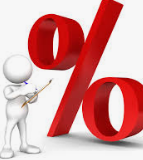 RİSKLERİ YÖNETME
E
T
K
İ
O L A S I L I K
ÖRNEKRİSKLERİ YÖNETME
İdareniz yeni bir Bilişim Teknolojileri(BT) Sistemi almaya karar verdi.
Risklerinizi tespit ettiniz.
Risk 1: Yeni sistemin yanıt süresinin yetersiz olması.
Risk 2: Eski BT sisteminden yeni sisteme verilerin doğru şekilde aktarılmaması.
Risk 3: Yeni BT sistemini işletecek yetkinliğin olmaması
Risk 4: Yeni BT sisteminin çalışmaması.
ÖRNEKRİSKLERİ YÖNETME
Risk 1: Yeni sistemin yanıt süresinin yetersiz olması.
   
Kabul et: Size yeni sistemin 5 saniyelik bir yanıt hızı olduğu söylendi. Bu süre, mevcut sisteminkine benzer bir süre olduğundan daha hızlı olmasına ihtiyacınız olmadığına karar verebilirsiniz.
ÖRNEKRİSKLERİ YÖNETME
Risk 2:Eski BT sisteminden yeni sisteme verilerin doğru şekilde aktarılmaması.

Kontrol et: Verinin doğru şekilde aktarılmasını sağlamak için kontrol faaliyeti belirlemeniz gerekiyor.
Yönlendirici Kontroller: Yeni sistemi geliştirme üzerine çalışan BT personelinin yeterli nitelik ve deneyime sahip olmasını sağlarsınız.
Önleyici Kontroller: Aktarım sırasında verinin bozulmadığından emin olmak için sistemi kabul etmeden önce yeni BT sistemi üzerinde test yaparsınız.
Tespit Edici Kontroller: Yeni sistemi işletmeye başladıktan bir ay sonra, eski sistemden yeni sisteme aktarılan sürekli verilerin doğru olup olmadığını anlamak için test yaparsınız.
Düzeltici Kontroller: Eski sistemden aktarılan veri ile yeni sistemdeki verilerin karşılaştırılması sonucu hatalı veri olduğu tespit edilmişse programda gerekli değişikliği yaparsınız/yaptırırsınız.
ÖRNEKRİSKLERİ YÖNETME
Risk 3: Yeni BT sistemini işletecek yetkinliğin olmaması

Devret: Yeni sistemin işletilmesinin sorumluluğunu makul bir süre hizmeti satın aldığınız yere devredersiniz.
Risk 4:Yeni BT sisteminin çalışmaması

Kaçın: Eğer yeni BT sisteminin test aşamasında çalışmadığı anlaşılırsa, bu sistemi almaktan vazgeçersiniz. Alternatif bir BT sistemi araştırırsınız.

Fırsatı Değerlendir: Yeni BT sisteminiz daha etkin çalışmanızı sağlıyor, işlerinizi kolaylaştırıyor ve başka işlerle uğraşmak üzere personelinize daha fazla zaman bırakıyor.
ETKİLİ RİSK YÖNETİMİNİN FAYDALARI
Yönetimin gerçekten önemli işlere odaklanmasını sağlar
Krizlere karşı daha kısa zamanda müdahale edilmesini sağlar
Daha az sürprizle karşılaşılmasını sağlar
Doğru işlerin doğru yoldan yapılmasını sağlar
Kurumsal amaçlara ulaşılmasında büyük etkisi vardır
Genel düzeyde kontrol maliyetlerini düşürür
Risk alma, karar alma süreçlerinde yönetime önemli bilgiler sağlar
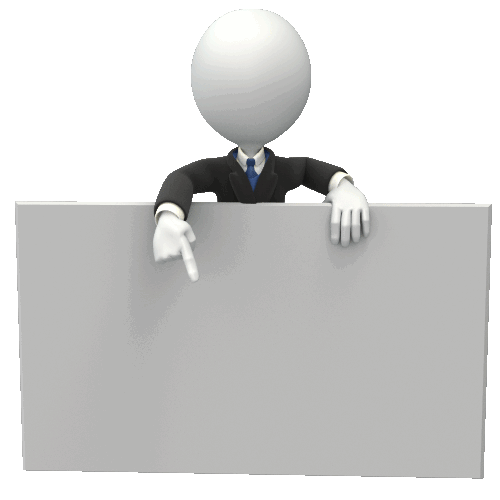 Riskleri İzleme
Özet
RİSK İCMALLERİ
Bileşen 2
RİSK DEĞERLENDİRME
Standart RDS 6
RİSKLERİN BELİRLENMESİ VE DEĞERLENDİRİLMESİ
Risklere karşı alınacak önlemler belirlenerek eylem planları oluşturulmalıdır.
Genel Şart RDS 6.3
Yüksek çıkan risklere karşı alınacak önlemlerin yazılı hale getirilmesi
Kontrol Eylemi E.6.3.1
TAMAMLANMA TARİHİ: Eylül 2019
SORUMLU BİRİM: Tüm Birimler/İl Sağlık Müdürlükleri
[Speaker Notes: Arkadaşlar yeni öngörülen (RDS) E.6.3.1 eyleminde yazılı hale getirilen önlemlerin izlenmesi ve gerekli görüldüğünde güncellenerek personelin bilgilendirilmesi amaçlanmaktadır.
Eylem planı icmalleri acil durum eylem planı niteliğindedir.
Yani tespit edilen veya öngörülen risklerle ilgili kurumun, kişilerin zarar görmesine neden olabilecek sorunların ortaya çıkması durumunda izlenecek yolların anlatıldığı raporlardır.]
RİSK İCMALLERİ
Örnek Risk İcmali
ÖZETLE;
Risk, kamu idarelerinin kuruluş amaçları ile stratejik hedeflerine ulaşmasına ve görevlerinin ifasına engel olabilecek veya beklenmeyen zararlara yol açabilecek durum ya da olaylardır.
Sağlam bir risk analizinde, sadece risk seviyesi değil, oluşabilecek hatanın türü de değerlendirilir.
Risklerin sınıflandırılması süreci standart bir süreç olmayıp kurumun faaliyetlerine özgü bir nitelik taşımaktadır.
Her kurum, risk yönetimi sürecini uygulamak için kendisine özgü bir yöntem seçebilir.
Risk yönetimi süreçleri, bir kurumun faaliyetlerinin niteliğine uygun tasarlanmalı ve uygulanmalıdır.
Risk yönetiminin şeffaf, koordineli, kamu önünde güvenilir ve etkili olması gerekmektedir. 
Yöneticilerin risklere dair rollerini ve sorumluluklarını bilmeleri ve anlamaları gerekmektedir
En azından risklerin teşhis edilmesi ve değerlendirilmesinde herkese düşen bir görev vardır
Riskle karşı karşıya olanların sorumluluklarını kabul edip uygun önlemleri alması gerekmektedir
BİZİ DİNLEDİĞİNİZ İÇİN TEŞEKKÜR EDERİZ
İÇ KOTROL BİRİMİ